Gesund durch Lebensmittel
Dr.Herbert Bronnenmayer
Bioaktive Substanzen
Bioaktive Substanzen
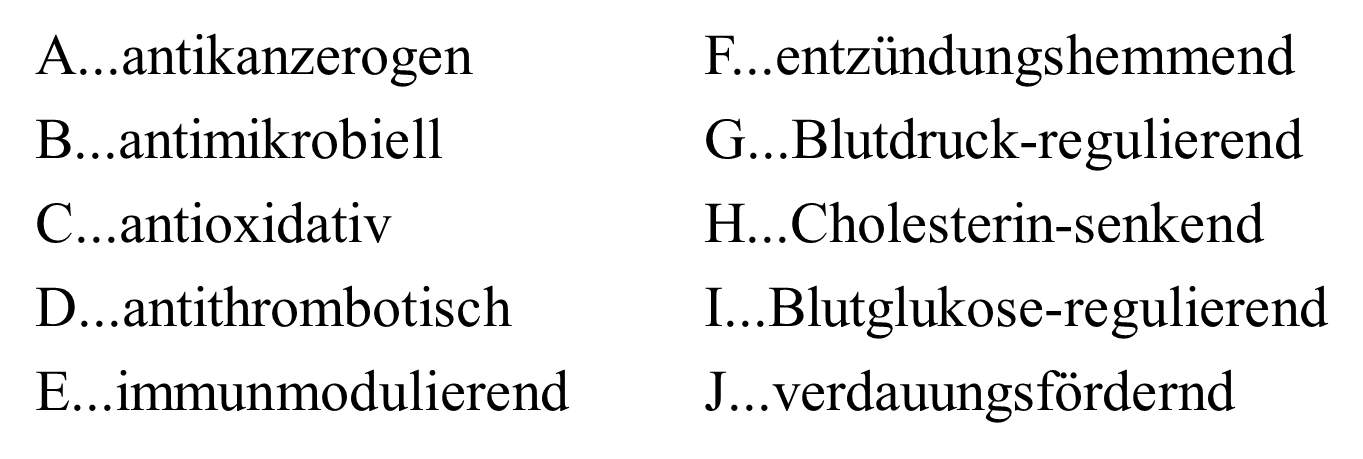 8 krebsfördernde Nahrungsmittel
Zucker, Fruktose
Konventionelle Fleischprodukte
Geräuchertes, Nitrate in Eingelegtem
Auszugsmehl
Gehärtete Öle
Mikrowellen Popcorn
Gezüchteter Lachs
Kartoffelchips
Krebsschutzlebensmittel
Äpfel
Broccoli
Blumenkohl
Weisskohl
Rosenkohl
Krebsschutzlebensmittel
Kürbiskerne
Leinsamen
Omega3-Fettsäuren
Ballaststoffe
Lignane
Krebsschutzlebensmittel
Pilze  (Maitake, Shiitake, Cordyceps, Reishi, Coriolanus etc.)
Meeresgemüse  (Kelp, Wakame, Arami, Hiki, Noi, Kombu. Fucoidan)

Kurkuma  (Curcumin)
Knoblauch
Krebsschutzlebensmittel
Spirulina  (Chlorophyll)
Tomaten


Vitamin D, Sonne
Spaziergang
Krebsschutz - Getränke
Grüntee  (Epigallocatechin)
Zitronensaft  (Triterpinoide)
Rotwein  (Resveratrol)
Bier  (Xanthohumol)
Schokolade  (Procyanidin)
Kaffee  (Caffein)
Kosmetika    Toxine
Krebserregende Stoffe
Wachstumsgifte
Endokrine Disruptoren
Mutagene Stoffe
Neurotoxine
Sensibilisatoren
10.500 Inhaltsstoffe
11 % auf Sicherheit getestet
Kosmetika    Toxine
Formaldehyd – Allergien, Brustschmerzen, chronische Müdigkeit, Depressionen, Schwindel, Kopfschmerzen, Gelenkschmerzen, wahrscheinlich krebserregend
Steinkohlenteer in Haarfärbemittel – Krebs, Asthma, Kopfschmerzen, Haarfärbemittel + Blei = 10faches der in Wandfarbe erlaubter Menge, 
Petrolatum = Vaseline – Lichtempfindlichkeit, Schuppung, Trockenheit, Alterung der Haut, Akne 
Talkum – krebserregend, Atemstörungen
Shampoo – Propylenglykol, Diethanolamin DEA, Triethanolamin TEA, Polyethylenglykol PEG, Parabene, Methylisothiazolinone, DMDM Hydantoin, Silikone, Parfum
Kosmetika    Toxine
Sodium Lauryl Sulfat SLS -  in Shampoos, Haarspülungen, Zahnpasta, Körperreinigungslösungen, Reinigungsmittel > Augenreizung, Hautausschlag, haarausfall, Hautschuppung, Geschwüre im Mund, krebserregend, Ablagerung in Herz, Lunge, Leber, Gehirn
Padimat-O (PABA) – Sonnencreme, > Energie in freie Radikale umgewandelt, Hautkrebsrisiko erhöht
Kosmetika    Toxine
Alkohol (Isopropyl) – giftiges Lösungsmittel, Übelkeit, Erbrechen, Kopfschmerzen, Hitzewallungen, Depressionen, Austrocknung von Haar und Haut, in Haartönungen, Körpercremes, Handlotionen, Aftershaves, Duftstoffen
Duftstoffe – Kopfschmerzen, Schwindel, Hitzewallungen, Atemprobleme, Erbrechen, Hautreizungen, Überempfindlichkeitsreaktionen, Krebserreger, 
SKIN DEEP 24 überprüft 14.000 Produkte von 1000 Marken         >>>     NATURKOSMETIK
Entzündungshemmende Ernährung
Grünblättriges Gemüse
Petersilie
Karotten
Schnittlauch
Kürbis
Entzündungshemmende Ernährung
Zwiebel
Chinakohl
Avocado
Apfelessig
Konjaknudeln
Entzündungshemmende Ernährung
Sellerie
Rüben
Brokkoli
Heidelbeeren
Ananas
Entzündungshemmende Ernährung
Lachs
Knochenbrühe
Zitrone
Natursalz
Kürbiskerne
Entzündungshemmende Ernährung
Walnüsse
Kokosöl
Chiasamen
Leinsamen
Kurkuma
Ingwer
Probiotika
Grüntee
Adaptogene: Ashwaghanda, Rhodiola, Ginseng, Phosphatidylserine, Maca
Leaky Gut Syndrom    Zusammenhänge
Rheuma
Psoriasis
Neurodermitis
Reizdarm
Chronisches Müdigkeitssyndrom
Diabetes 1
Leaky Gut Syndrom    Zusammenhänge
Zöliakie
Multiple Sklerose
Herzkrankheiten
Migräne , Kopfschmerzen
Autismus
Parkinson
Leaky Gut Syndrom    Zusammenhänge
Chronische Gelenkschmerzen
Chronische Muskelschmerzen
Konzentrationsstörungen
Blähungen
Migräne
Stimmungsschwankungen bis Depressionen
Nervosität
Leaky Gut Syndrom    Zusammenhänge
Akne
Ekzeme
Schwaches Immunsystem
Blasen / Scheideninfekte
Chronische Müdigkeit
Nahrungsmittelintoleranzen
Reizdarmbeschwerden etc
Leaky Gut    Heilsame Lebensmittel
Markknochensuppe
Kokosöl
Kokosbutter
Apfelessig
Ghee
Leaky Gut    Heilsame Lebensmittel
Tierische Gelatine
Ingwer
Pfefferminz
Fermentiertes Gemüse
Kürbiskerne
LGS      Ursachen
Viel Zucker
Viel isolierte Kohlehydrate (Weissmehlprodukte, weisser Reis)
Wenig Ballaststoffe
Wenig Gemüse
Raffinierte Pflanzenöle
Alkoholische Getränke
LGS      Ursachen
Glutensensibilität
Kaseinunverträglichkeit
Schmerzmittel
Antibiotika
Cortison
Bestrahlungen, Chemotherapie
Candida
LGS      Ursachen
Stress
Trauer
Trennung
Mobbing
Panik
LGS      Ursachen
Angst
Vitalstoffmangel: Vit.A, Zink, 
Infektionen
Nahrungsmittelunverträglichkeiten
Kryptopyrrolurie
LGS     Therapie
Leinsamenschleim
Eibischwurzeltee
Süssholzwurzeltee
Probiotika
Präbiotika
Bentonit
Candidabehandlung
L-Glutamin
LGS     Therapie
Gerstengras
Avocado
Grünes Blattgemüse
Enzyme
Bitterstoffe
Vitalstoffe
Antioxidantien
Magen/Darm-Trakt      Erste-Hilfe
Aloe Vera
Artischocken
Bitterstoffe
Sauerkrautsaft
Enzyme
Leinsamen
Ingwer
Pfefferminztee
Butter
Magen/Darm-Trakt      Nutrienten
Vitamin A, B-Komplex, C, D, E
Eiweiß
Phosphatidylcholine
CoQ10
Cholesterin
Magen/Darm-Trakt      Nutrienten
Salz
Kalzium
Kalium
Zink
Bakterien
Markknochensuppe
Natürliches schleimbildendes Hustenmittel
Knochenaufbaumittel
Gelenksschmerzreduktion
Gesunde Haare und Nägel
Darmheilung
Markknochensuppe
Virenhemmung
Schwellungsreduktion
Nervenberuhigung
Verkürzt Erholungszeiten
Reduziert Arterienverkalkung
Tierische Gelatine      Sulz
Gelenke
Darm – Entzündungsreduktion, Verdauung
Haut – Alterung, Falten
Neurologische Wirkungen
Schilddrüsenunterstützung
Kokosöl
Gewichtskontrolle
Stoffwechselförderung
Immunstärkung
Verlangsamt Hautalterung
Hilft Blutzuckerregulation
Hilft Cholesterin regulieren
Kokosöl
Stabilisiert Energiehaushalt
Hilft bei Candidainfektion
Effektive Alzheimerbehandlung
Heilt Ekzeme, Psoriasis, Rosacea, Akne, Hautpilz
Unterstützt Schilddrüse und Nebenniere
Apfelessig
Verhindert Candida
Normalisiert Darmflora
Reduziert Cholesterin
Hilft bei Gewichtsabnahme
Stärkt Immunsystem
Hautbehandlung
Muskelschmerz
Apfelessig
Fußdeodorans
Blutzuckerkontrolle
Energie
Balance des Metabolismus
pH – Regulation der Haut
Haarglanz
GI-Beschwerden
Ingwer
Bessert Diabetes
Fördert Herzgesundheit
Behandelt Morgenübelkeit
Reduziert Gelenksschmerzen
Reduziert Menstruationsbeschwerden
Ingwer
Krebsprävention
Verbessert Magenbeschwerden
Behandelt Migräne
Verhindert Erkältungen und Grippe
Unterdrückt Husten
Pfefferminze
Entspannung von Darmkrämpfen
Mentaler Focus
Reduktion Übelkeit
Erfrischend
Kopfschmerzreduktion
Fieberreduktion
Energie
Zeckenentfernung
Fermentiertes Gemüse
Verbessert Verdauung
Erhöht Vitamingehalt
Verbessert Vitaminaufnahme
Reicher Enzymgehalt
Regulation der Bakterienflora
Kürbiskerne
Beste basenhältige Saaten
Mineralreich: Magnesium, Eisen, Kupfer
Zink: Natürlicher Osteoporoseschutz
Hautgesundheit
Wundheilung
Antioxidans
Entzündungsreduktion
Cholesterinreduktion
Immunstärkung
Darmreinigung
Flohsamenschalenpulver
Bentonit
Probiotika
Sango Meeres Koralle
Darmreinigung
Grapefruitkernextrakt
Chlorella
Gerstengras
Blattgemüse, Knollengemüse, Salate, Kräuter, Avocados, Hülsenfrüchte, Glutenfreie Getreide wie Hirse, Quinoa, Amaranth, Buchweizen, Nüsse und Samen, Maroni, Keimlinge, Bio Oliven/Hanf/Lein/Kürbiskern/Kokos-Öl
Wasser, basische Kräutertees
Candida Symptome
Energiemangel
Verdauungsprobleme wie Blähung, Verstopfung, Durchfall
Autoimmunerkrankungen wie Rheumatoide Arthritis, Hashimoto Thyreoiditis, Lupus, Psoriasis, Ulcerative Colitis, Morbus Crohn, MS, Sklerodermitis
Saisonale Allergien
Pilzinfektion von Haut/Nägeln
Hauterkrankungen wie Ekzeme, Psoriasis, Hautausschläge
Gemütschwankungen, Angststörung, Depressionen, Irritierbarkeit
Vaginalinfektionen, Harnwegsinfektionen, Rektal-/Vaginaljucken
Candidainfektion     Ursachen
Antibiotika
Rauchen
Amalgam
Antazida
Cortison
Pille
Hormone
Candidainfektion      Ursachen
Dysbakterie
Süßes
Sexuelle Übertragung
Chlor und Fluoride im Trinkwasser
Chronischer Stress
Schlafmangel
Reduzierte Immunität
Alkoholmissbrauch
Candida      Behandlung
Bio-Kokosöl
Knoblauch
Meerrettich, Kresse
Cayenne-Pfeffer
Mandeln
Oreganoöl
Backpulver
Echinacea
Candida      Behandlung
Granatapfel
Grapefruitkernextrakt
Kolloidales Silber
Niem
Olivenblatt-Extrakt
Schwarze Walnuss
Lapacho
Natürliche Antibiotika
Oreganoöl
Cayennepfeffer
Kolloidales Silber
Grapefruitkernextrakt
Knoblauch
Ingwer
Natürliche Antibiotika
Olivenblattextrakt
Kurkuma
Echinacea
Manukahonig
Apfelessig
Kren
Zwiebel
Natürliche Schmerzmittel
Weiße Weidenrinde
Capsaicin
Katzenkralle
Teufelskralle
Bluregenalge
Omega3Fettsäuren
Kurkuma (Chronischer Schmerz)
Weihrauch
Haferflocken (Endometriose)
Natürliche Schmerzmittel
Ingwer (Muskelschmerz)
Probiotika
Cannabis
Vanille
Nelken (Zahnschmerz)
Natürliche Schmerzmittel
Apfelessig (Magenschmerz)
Knoblauch (Ohrschmerz)
Kirschen (Gelenksschmerz, Kopfweh)
EPA/DHA aus Fisch ( Gastrointentestinal)
Joghurt (PMS)
Natürliche Schmerzmittel
Salzbad (Fußschmerz)
Ananassaft (Blähungen)
Pfefferminzöl (Muskelschmerz)
Weintrauben (Rückenschmerz)
Kren (Nebenhöhlen)
Natürliche Schmerzmittel
Blaubeeren (Blasenschmerz)
Roher Honig (Geschwüre)
Leinsamen (Brustschmerz)
Kaffee (Migräne)
Tomatensaft (Beinkrämpfe)
Nachtschattengewächse – steigern Gelenksbeschwerden
Tomaten
Kartoffel
Aubergine
Okra
Artischocken
Pfeffer
Gojibeeren
Nachtschattengewächse – steigern Gelenksbeschwerden
Sauerampfer
Heidelbeeren
Stachelbeeren
Belladonna
Tabak
Paprika
Cayennepfeffer
Wodka
Natürliche Blutverdünner
Nattokinase: Natto (Fermentiertes Soja)
Bromelain: Ananas
Kurkuma
Ingwer
Zimt
Capsaicin
Knoblauch
Omega 3
Natürliche Blutverdünner
Brennessel
Basilikum
Dunkle Schokolade
OPC (Kakao, Traubenkernextrakt, Rotweinextrakt, 
Zwiebel
Rotweinextrakt
Ginseng
Tomaten
Beeren
Vitamin D Reduktion
Sonnenschutzmittel
Breitengrad
Hautfarbe
UV-Index
Duschen nach dem Sonnenbad
Vitamin-D-Mangel
Asthma
Depressionen
Herzerkrankungen
Hoher Blutdruck
Rheumatoide Arthritis
Multiple Sklerose
Krebs (Brust, Prostata, Dickdarm, Gebärmutterhals, Speiseröhre, Bauchspeicheldrüse, Eierstock, Niere, Gebärmutter)
Vitamin-D-Mangel
Parodontose
Diabetes Typ 2
Reizdarm
Grippe
Zahndefekte
Neurodermitis
Epilepsie
Vitamin D
Reduziert Entzündungen
Reduziert Autoimmunerkrankungen
Verbessert gehirnfunktion
Reduziert Krebswachstum
Verbessert Immunität
Verbessert Stimmung und Schlaf
Reduziert Herzerkrankungsrisiko
Ungesunde Ernährung
Weißmehl, -produkte
Weißer Reis
Herkömmliche Fertiggerichte
Mikrowellenpopcorn
Wurst- und Fleischwaren mit Nitriten
Seitan
Herkömmliche Eiweiß- und Energieriegel
Herkömmliche Süßigkeiten
Softdrinks
Nicht so „gesunde“ Nahrungsmittel
Obstsäfte
Soja, außer fermentiert in  Natto, Tempeh, Miso 
Zucker wie Xylitol, Erythritol, Isomalt, Lactitol, Maltitol, Mannitol, Sorbitol
Zuchtfisch
Mikrowellenpopcorn
Fleisch aus konventioneller Massentierhaltung
Nicht so „gesunde“ Nahrungsmittel
Margarine
Shrimps
Pflanzliche Öle außer Oliven-, Kürbiskern-, Lein-, Hanföl
Tafelsalz
Konventionelle Kartoffeln
Konventionelle Äpfel
Nicht so „gesunde“ Nahrungsmittel
Zuckerersatz
Lightprodukte
Pangasius
Seitan
Kaffee latte
Nicht so „gesunde“ Nahrungsmittel
Agavennektar
Grillfleisch, Getreidegemästetes
Garcinia camogia
Konventionelle  Erdbeeren
Dosenbohnen, -Tomaten
Standardpancakes
Natürliches für Allergien
Brennessel
Lakritze
Knoblauch
Ananas
Gingko
Reishi
Pestwurz
Sandmalve
Wiesenlieschgras
Detox     Schadstoffe
Arsen im Reis
Blei aus Industrieabgasen und Keramikglasuren
Cadmium im Getreide, Ölsaaten, Tabakrauch
Quecksilber im Fisch, Meeresfrüchten, Zahnfüllungen
Pestizide in allen Nahrungsmitteln
Dioxin im Fleisch
Detox     Schadstoffe
Aluminium in Trinkwasser, Luft, Impfstoffen
Schimmelpilze in Wohnung, Nahrung
Chemikalienausdünstung aus Möbeln, Teppichböden
Medikamente
Uvam.
Detox    Erkrankungen
Multiple Chemikaliensensitivität MCS
Chronisches Erschöpfungssyndrom CFS
Fibromyalgie
Hautkrebs
ADHS
Nierenschädigung
Osteoporose
Bluthochdruck
Detox    Toxine
Arsen > hochgradig krebserregend, Diabetes, Neuropathien, Herz-Kreislauf-Erkr.
Blei > Krebs, Leber-, Nieren-, Gehirn-, Nervenschädigung, Herz-Kreislauf-Erkr., 
Cadmium > Nieren-, Leber-, Knochenschäden, Osteoporose
Pestizide > Neuralrohrdefekte, mangelnde Fortpflanzungsfähigkeit, , Frühgeburten, ADHS, reduz.IQ, Autismus, Asthma, Lungenerkrankungen
Detox    Toxine
Dioxine > Entwicklungsstörungen, Krebs, Immunschäden, endokrine Disruptoren, 
Quecksilber > Autoimmunerkrankungen wie M.Hashimoto, Lupus Erythematodes, MS, Psoriasis, Bluthochdruck, Diabetes, Hypercholesterinämie, M.Alzheimer, Parkinson, ALS, 
Aluminium > Hyperaktivität, M.Alzheimer, Anämien, Muskelschmerzen, Osteoporose, Nieren- + Leberbeschwerden, 
Schimmelpilzgifte > Allergien, Asthma, Dauerschnupfen, Chron. Kopf- und Gliederschmerzen, erhöhte Infektanfälligkeit bis Lungenentzündungen
Detox   Testung
Umweltallergene und Schadstoffe: Quecksilber, Nickel, Formaldehyd, PCB, Latex, Lindan etc.
Flammschutzmittel
Weichmacher-Phtalate
Schimmelpilz
Candida albicans
Detox    Lebensmittel
Artischocken
Äpfel
Mandeln
Spargel
Avocados
Basilikum
Rote Rüben
Heidelbeeren
Detox    Lebensmittel
Paranüsse
Brokkoli
Kohl
Koriander
Zimt
Löwenzahn
Fenchel
Leinsamen 
Bärlauch
Detox    Lebensmittel
Knoblauch
Ingwer
Goji-Beeren
Grapefruit
Hanf
Grünkohl
Zitronengras
Zitronen
Olivenöl
Detox    Lebensmittel
Zwiebeln
Petersilie
Ananas
Seegras/Algen
Kurkuma
Brunnenkresse
Weizengras
Preiselbeere
Sesam
Detox     Adaptogene
Reduzieren Cortisol
Regenerieren Gehirnzellen
Bessern Depression und Angst
Schützen Herzgesundheit
Schützen die Leber
Detox     Adaptogene
Verhindern und reduzieren Krebs
Erniedrigen Cholesterin
Schützen vor Strahlenschäden
Balancieren das Immunsystem
Reduziert Erschöpfung
Detox    Adaptogene
Ashwaghanda – Stimmung, Schilddrüsenregulation
Rhodiola – Nebennierenerschöpfung, Fibromyalgie
Ginseng - Energie
Maca – Energie, Angstreduktion, Immunstärkung
Schisandra - Nebennierenstärkung
Tulsi - Mentalfocus
Eleuthero - Energie
Mucuna pruriens – Fokus, beruhigung, Dopaminvorstufe
Körperfettdepots     Mann
Arm: Insulin hoch, DHEA niedrig
Brust: Östrogen hoch, Testosteron niedrig
Bauch: Insulin hoch, Wachstumshormon niedrig, Östrogen hoch Testosteron niedrig, Cortisol hoch
LoveHandles: Insulin hoch, Blutzuckerdysbalance
Hüfte, Hintern, Oberschenkel: Östrogen hoch, Wachstumshormon niedrig
Körperfettdepots     Frau
Arm: Insulin hoch, DHEA niedrig
Brust: Östrogen hoch, Testosteron niedrig
Bauch: Insulin hoch, Wachstumshormon niedrig, Östrogen niedrig oder hoch, Testosteron hoch, Cortisol hoch
LoveHandles : Insulin hoch, Blutzuckerdysbalance
Hüfte, Hintern, Oberschenkel: Östrogen hoch, Progesteron niedrig, Wachstumshormon niedrig
Abnehmeffekte     Verbesserungen in Prozenten
Migräne 57%
Hypercholesterinämie 63%
Fettleber 90%
Metabolisches Syndrom 80%
Typ2Diabetes 83%
Abnehmeffekte     Verbesserungen in Prozenten
Polyzystisches Ovar Syndrom 79% 
Hirsutismus, 100% Dysmenorrhoe
Venostase 95%
Lebensqualität 95%
Mortalität 89%
Gicht 77%
Abnehmeffekte     Verbesserungen in Prozenten
Degenerative Gelenkssymptome 41-76%
Stressinkontinenz 44-88%
GERD 72-98%
Hypertonie 52-92%
Herzkranzgefäßerkr. 82% Risikoreduktion
Asthma 82%
Obstruktive Schlafapnoe 74-98%
Depression 55%
Viszerales Fett    intraabdominal
Herzkranzgefäßerkrankungen
Krebs
Schlaganfall
Demenz
Diabetes
Viszerales Fett    intraabdominal
Depression
Arthritis
Übergewicht
Sexuelle Dysfunktion
Schlafstörungen
Viszerales Fett      Reduktion
Süßes reduzieren
Gemüse, Fette/Öle, Eiweiß steigern
Regelmäßige Bewegung
Streßreduktion
Schlafhygiene
Lebensmittel     zur Gewichtsreduktion
Tomaten
Orangen
Haferflocken
Gewürze
Süßkartoffel
Äpfel
Nüsse
Quinoa
Bohnen
Lebensmittel    zur Gewichtsreduktion
Eier
Grapefruit
Huhn
Bananen
Birnen
Pinienkerne
Pilze
Linsen
Pfefferoni
Lebensmittel     zur Gewichtsreduktion
Brokkoli
Biofleisch
Kürbis
Spinat
Grüntee
Zimt
Spargel
Avocado
Erdnussbutter
Lebensmittel     zur Gewichtsreduktion
Lachs
Apfelessig
Griechisches Joghurt
Olivenöl
Heidelbeeren
Pute
Leinsamen
Suppen
Lebensmittel     zur Gewichtsreduktion
Rote Rüben
Brombeeren
Weisskraut
Blumenkohl
Karotten
Preiselbeeren
Gurken
Zitrone
Mango
Lebensmittel     zur Gewichtsreduktion
Papaya
Radieschen
Himbeeren
Zucchini
Wassermelone
Lebensmittel     zur Gewichtsreduktion
Rüben
Spinat
Kresse
Salat
Fisolen
Mango
Fettmangel    Anzeichen
Trockene Haut
Energiemangel
Testosteronmangel
Gelenksbeschwerden
Niedriges HDL-Cholesterin
Mangelndes Sättigungsgefühl
Gemüsemuffel
Mangelnde Konzentrationsfähigkeit
Mangelnde Trinkfestigkeit
Traditionelle Fette/Öle
Seit Jahrhunderten : Butter, Rinder – und Lammfett, Schmalz, Hühnerfett, Kokosöl, Palmöl, Sesamöl, Olivenöl, Fischöl
Seit etwa 50 Jahren: Gehärtete Öle, Sojaöl, Maiskeimöl, Distelöl, Rapsöl, industriell verarbeitete Öle und Fette
Trans – Bindung der Fettsäuren : verändern enzymatische Prozesse, verursachen Lernstörungen, beeinflussen das Hormonsystem
Fette/Öle    wichtige Funktionen
Aufnahme von Vitamin A, D, E, K
Natürliches Sättigungsgefühl
Speicherform von Energie
Funktion von Hormonen, Enzymen
Blutzuckerspiegel – Balance
Gehirnnahrung
Zu meiden
Alle gehärtete Fette, auch nur teilweise gehärtet
Alle raffinierten Öle
Alle geruchlosen Öle und Fette
Alle erhitzten Öle mit mehrfach ungesättigten Fettsäuren
Alle überhitzten Fette
Ranzige Fette
Margarine
Alle Öle in Plastikflaschen
Transfette
Gesättigte Fette
Kokosöl, Palmöl, Butterschmalz
Gehirn, Knochen, Muskeln, Organe
Antifungal, antiviral, antibakteriell
Laurinsäure, Myristins., Capryls., Immunität
Unempfindlich gegen Hitze, Licht, Sauerstoff
Stabil, haltbar
Gesättigte Fettsäuren
bilden mindestens 50 % der Zellmembranen, sorgen für Ihre Stabilität und Integrität, Flexibilität und interzelluläre Kommunikation
spielen eine wichtige Rolle im Knochenhaushalt, 50 % der Nahrungsfette sollen gesättigte sein, um Kalzium in den Knochen einbauen zu können
stärken das Immunsystem 
helfen bei der Ausnützung essentieller Fettsäuren wie Omega3
bilden Fettschicht um das Herz besonders für Stresszeiten
haben z.T. antibiotische Eigenschaften, schützen gegen schädliche Mikroorganismen im Darmtrakt 
schützen die Leber vor Alkohol und anderen toxischen Substanzen
Gesättigte Fettsäuren
senken das Lipoprotein A, ein Risikofaktor für Herz – Kreislauferkrankungen
Für Aufnahme Calcium, Magnesium unerlässlich
Schützen Omega-Fettsäuren
Umgeben und unterstützen das Herz
Einzige Fette in der Lunge
Bessere Atmung
Verstärken Abwehrkräfte
Hanföl
Chlorophyll
Beta-Carotin
80% Omega-Fettsäuren
Hormonproduktion
Regulierung von Entzündungsprozessen
Stärkung des Immunsystems
Hanföl     statt Fischöl
Optimale Gehirn- und Nervenfunktion
Zellregeneration und –Reparatur
Gamma-Linolensäure (GLA) 2-4% > Neurodermitis, Psoriasis, PMS, MPS, blutdrucksenkend, innerliche und äußerliche Anwendung
Stearidonsäure (EPA) > Entzündungshemmung
Cholesterinmythos – Cholesterin notwendig für
Gesunde Zellmembran
Knochengesundheit
Niedriges LipoproteinA
Verbesserte Immunität
Ausnützung essentieller Fette
Cholesterinmythos – Cholesterin notwendig für
Herznahrung
Antimikrobielle Eigenschaften
Antioxidativer Schutz
Galleproduktion
Gehirn und Nerven-Entwicklung
Natürliche Cholesterinregulation
Haferflocken
Grüner Tee
Bohnen
Nüsse
Avocados
Natürliche Cholesterinregulation
Birnen
Tomaten
Aubergine
Bio-Fisch
Knoblauch
Bitterstoffe: Wermut, Engelwurz, Pomeranze, Kalmus, Kardamon, Kümmel, Nelken, Zimt, Koriander, Fenchel, Galgant, Gelber Enzian, Lavendel, Majoran, Schafgarbe, Löwenzahn, Ingwer,
Natürliche Cholesterinregulation
Kurkuma
Moosbeeren
Spargel
Zimt
Wassermelone
Granatapfel
Fenchel
Ingwer
Natürliche Cholesterinregulation
Artischocke
Alfalfa
Capsicum
Flohsamenschalen
Guggul
Lakritze
Gewürze: Zimt, Oregano, Petersilie, Kurkuma, Rosmarin, Schwarzer Pfeffer, Nelken, Knoblauchpulver, Paprika
Ei
Reduziert Blutdruck
Reduziert Migräne
Fördert Muskelkraft
Reduziert Diabetesrisiko
Erhöht „gutes“ Cholesterin
Ei
Exzellente Eiweißquelle
Vitamin D3 – Quelle
Vitamine A, B2, B6, B12, K2, E,  Folsäure
Eisen, Kalzium, Kalium, Phosphor
Carotinoide Alzheimer
Cholin Nerven und Gehirn
Ei
EPA, DHA, ALA – essentielle Fette
CLA – Immunität, Gewichtsreduktion
Lezithin Nerven
Biotin Haut und Haar
Lutein, Zeaxanthin Augen und Herz
Riboflavin & Eisen
Aminosäuren
Ei
Krebsschutz  - VitE
Stressbremse – Cholin
Fitnesscocktail – essentielle Aminosäuren
Kosmetikum– Biotin, Vit A, Magnesium, Zink
Natürliche Blutdrucksenkung
Süßes vermeiden
Kalium: Banane, Avocado, Süßkartoffel, Spinat, Wurzelgemüse
EPA/DHA: Fischöl
Magnesium: Nüsse, Samen, Spinat, Wurzelgemüse, Schokolade
Schokolade/Kakao: 80%  +
Natürliche Blutdrucksenkung
Hibiskustee
Salz
Vitamin D
Vitamin K2: Natto, Butter, Gänseleber, Eigelb
Supplemente: Coq10, Knoblauch, Vitamin C, Kalium, Magnesium, Lebertran
Tee: Weissdorn, Lindenblüten, Schafgarbe, Mistel, Hibiskus
Impressum
Dr. Herbert Bronnenmayer 
WellMed 
Dr.Riesenhuberstrasse 6 
4560 Micheldorf
T: 07582 64496  
@ wellmed@netway.at   

Die Informationen unterliegen keinem Copyright, sind wissenschaftliches Allgemeinwissen. Zusammenstellung Dr. Herbert Bronennmayer.